Stop the Thumb Scroll:Creating Inclusive and Accessible Social Media Content
IDEAL ’19
August 7, 2019
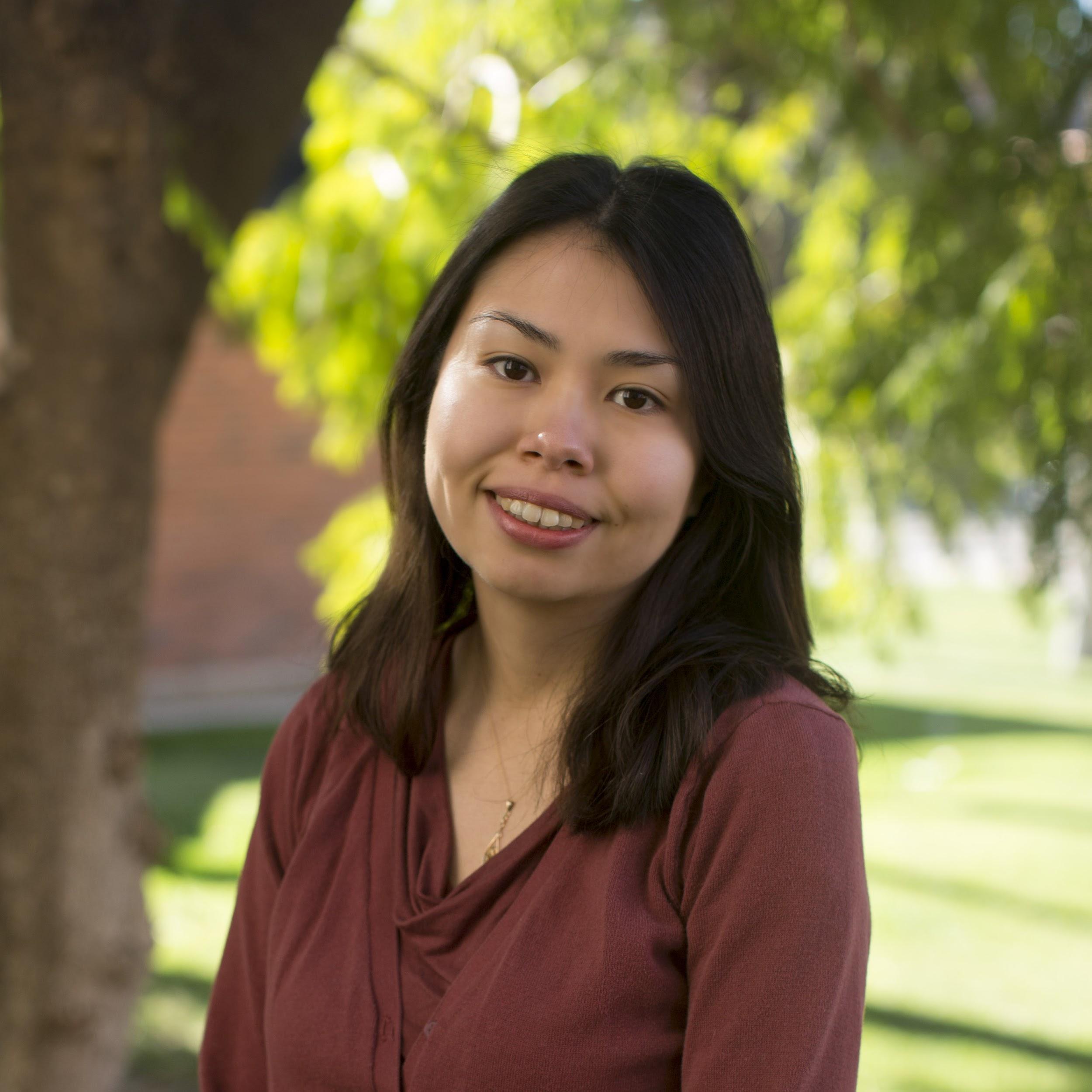 Shelly Black
Marketing Specialist, Associate
University of Arizona Libraries
SFLORES@EMAIL.ARIZONA.EDU
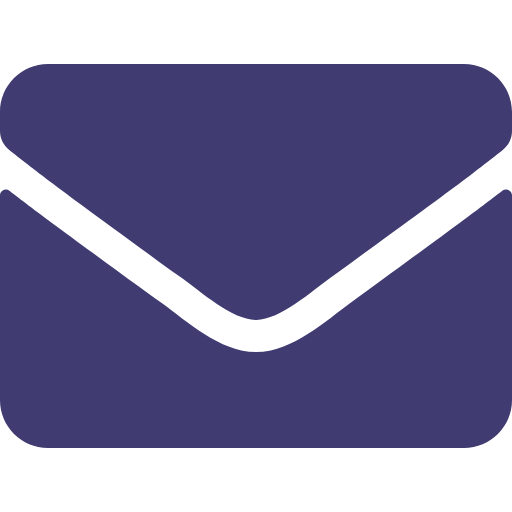 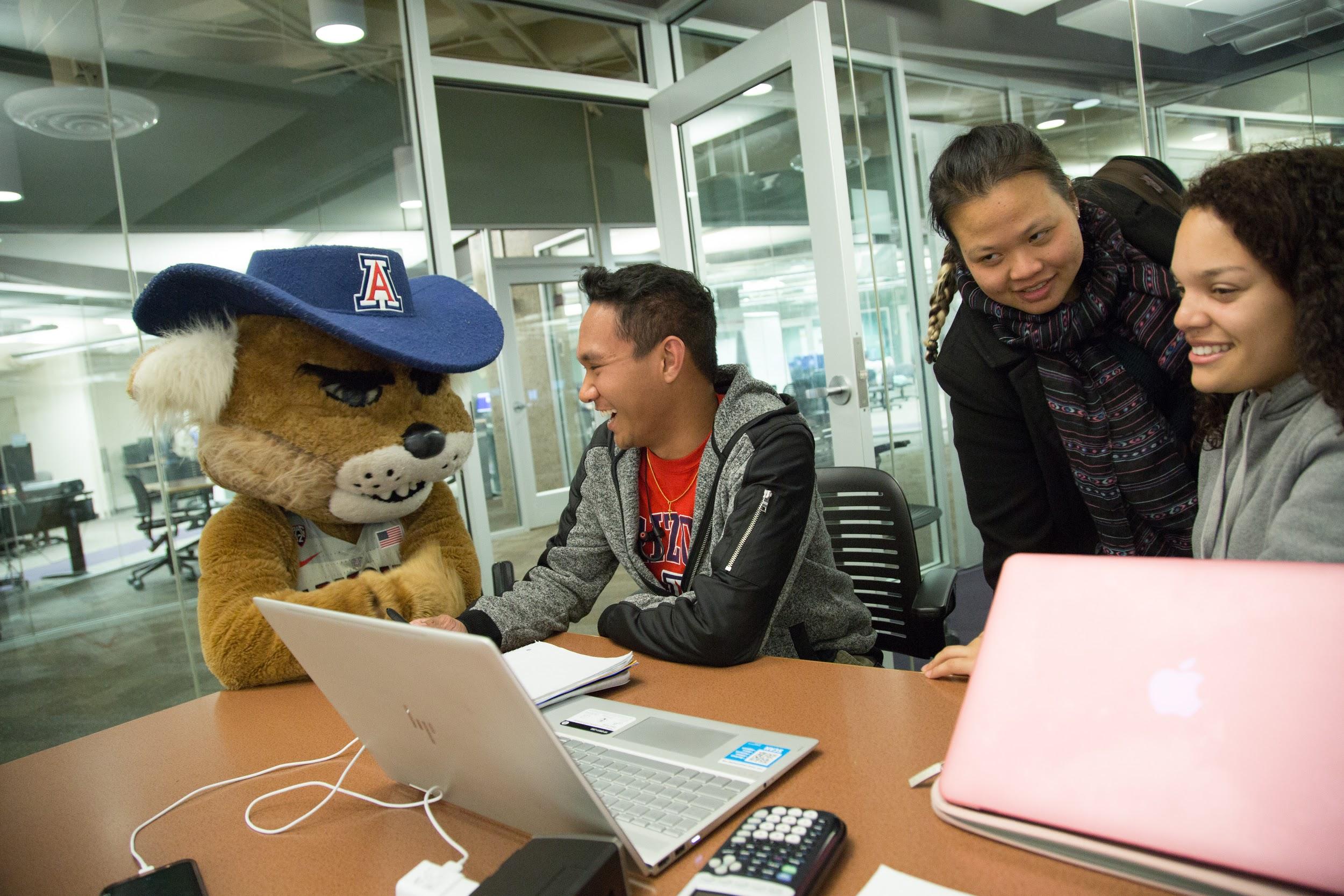 What is inclusive & accessible content?
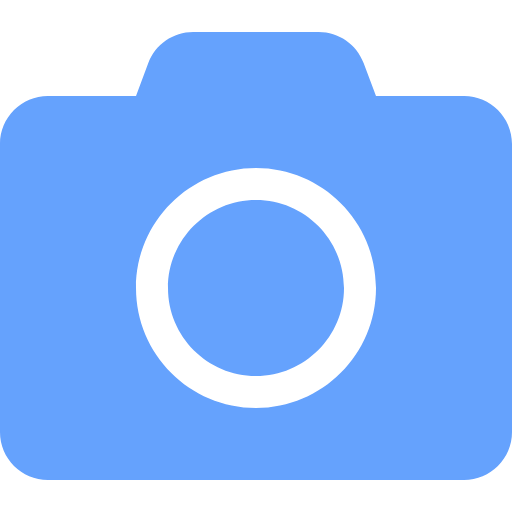 Photos
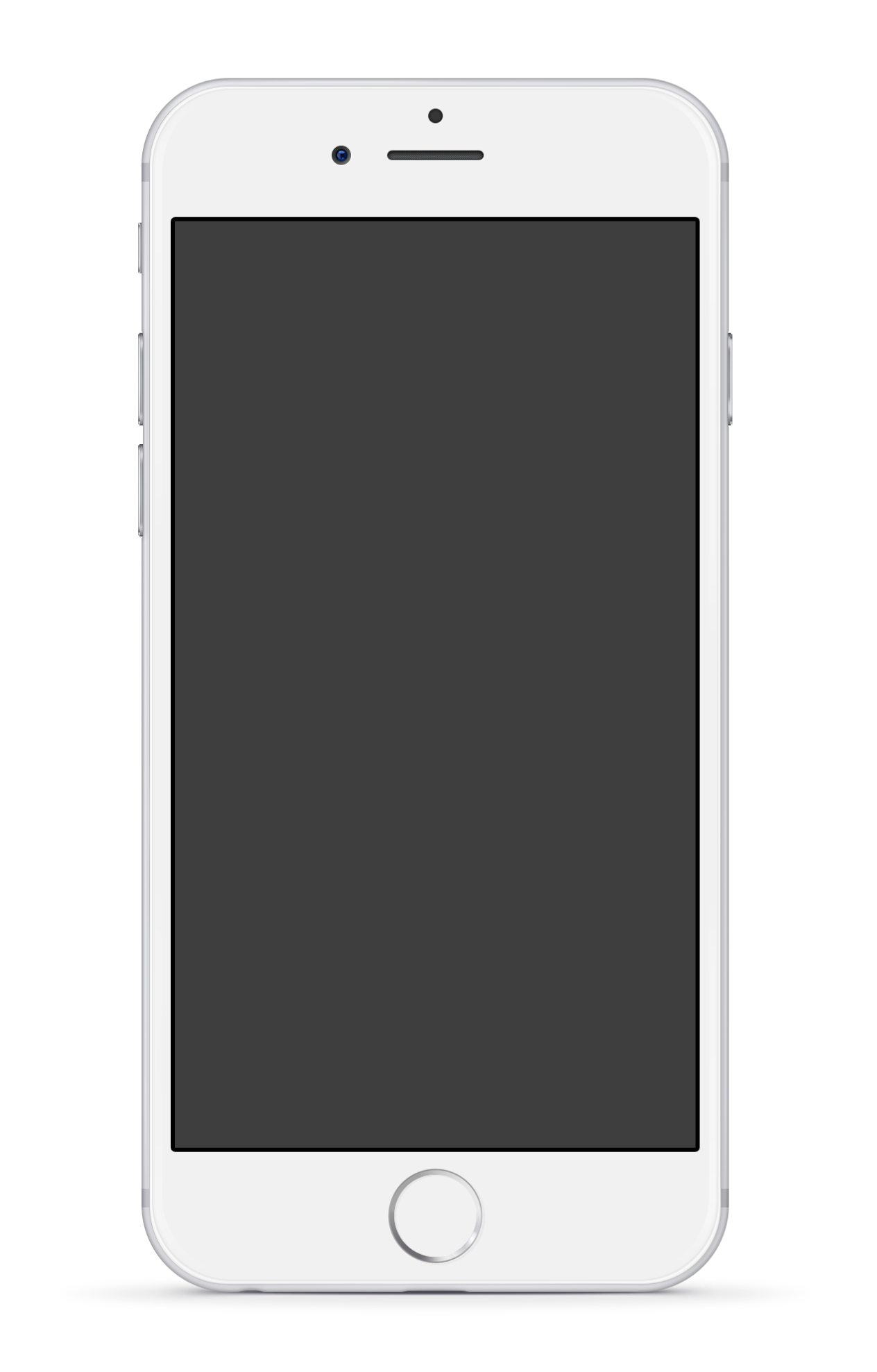 Representation
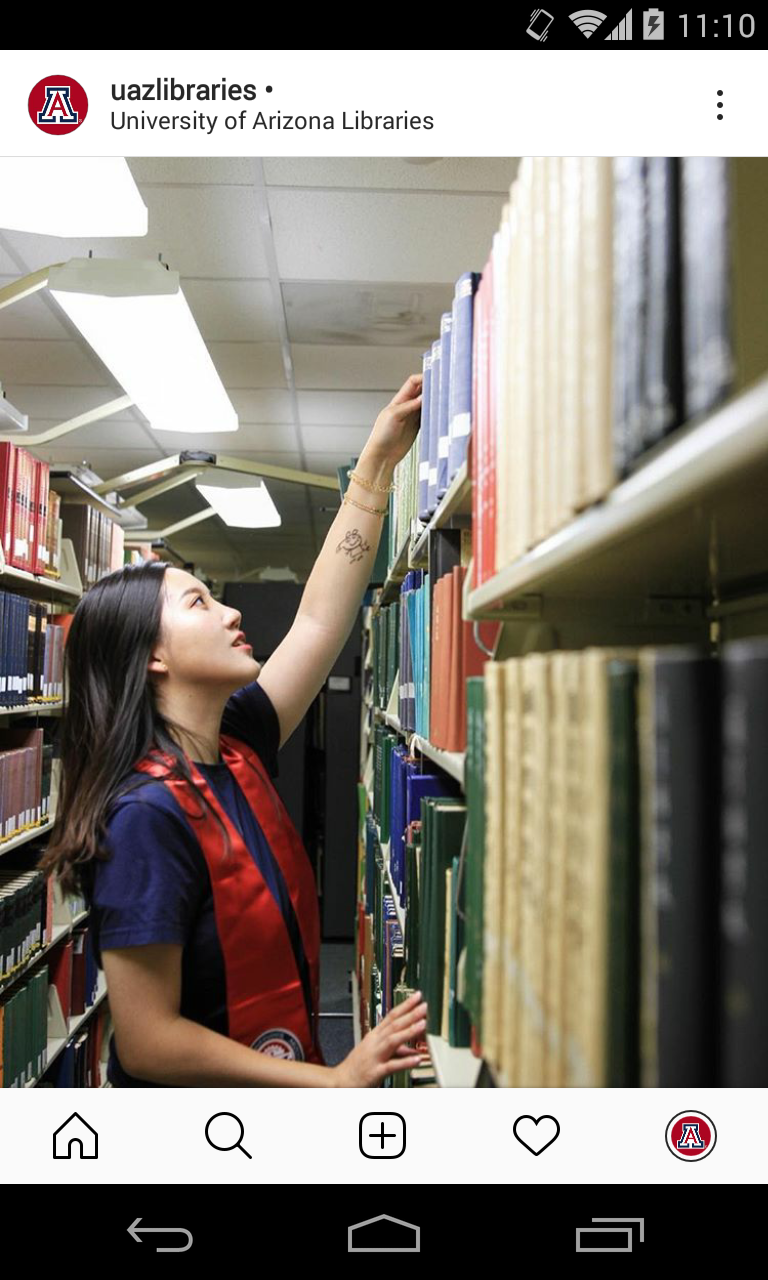 Diversify the people in your photos, but avoid tokenism
Use stock photos when needed
Share user-generated content
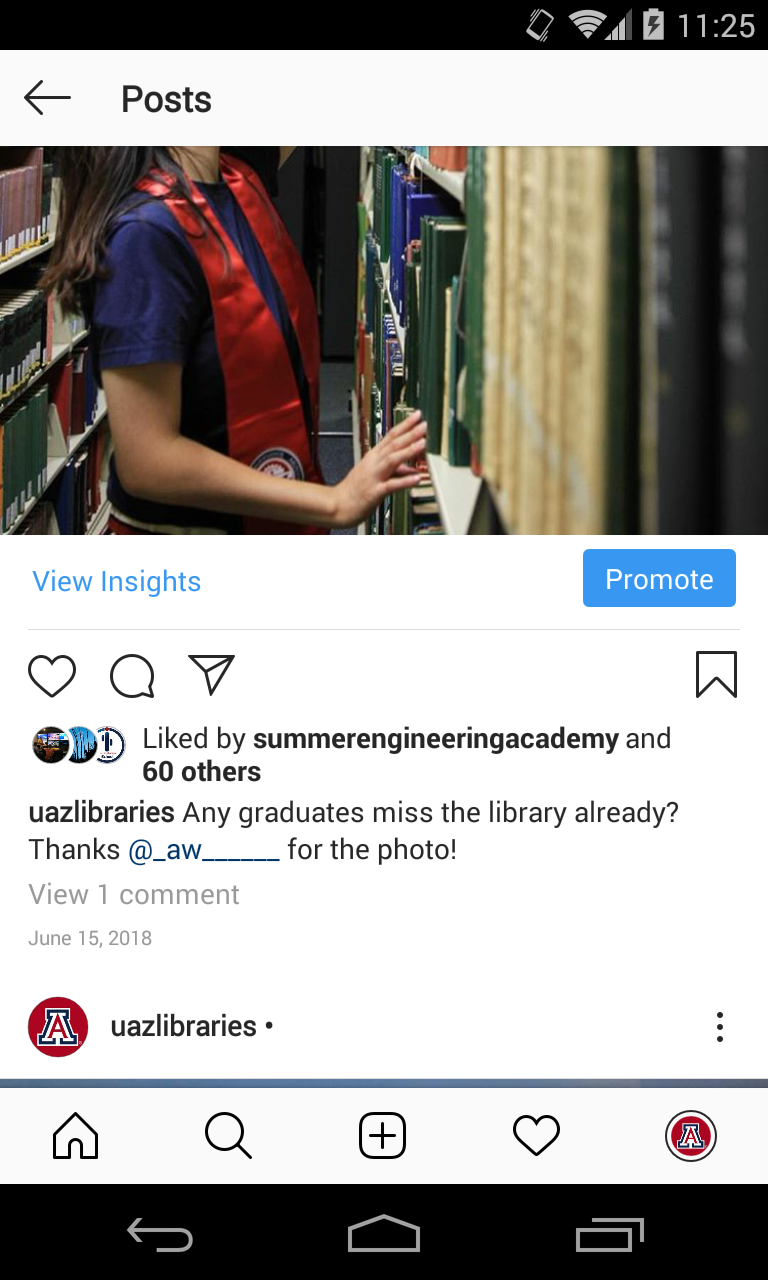 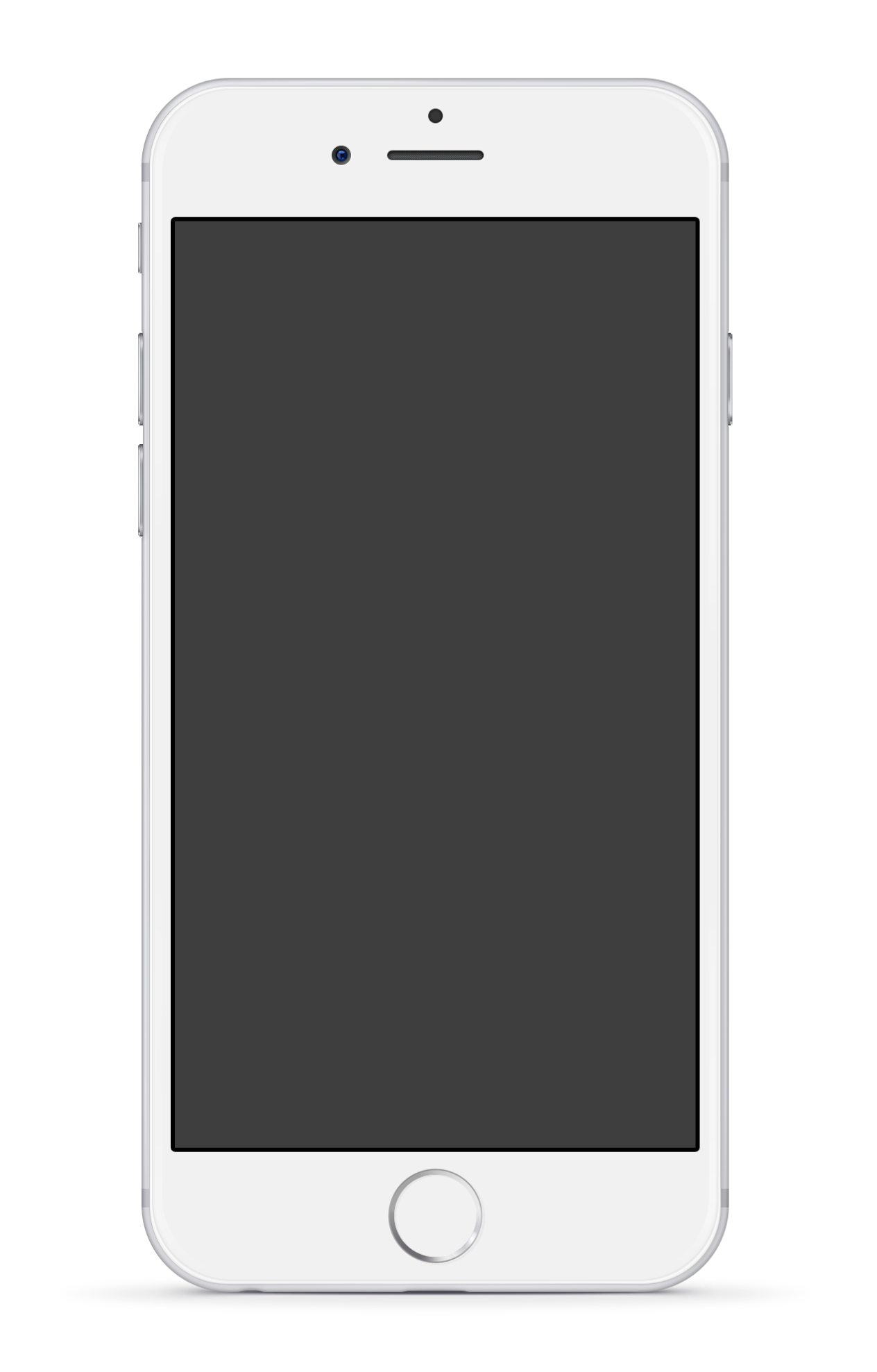 Alt Text
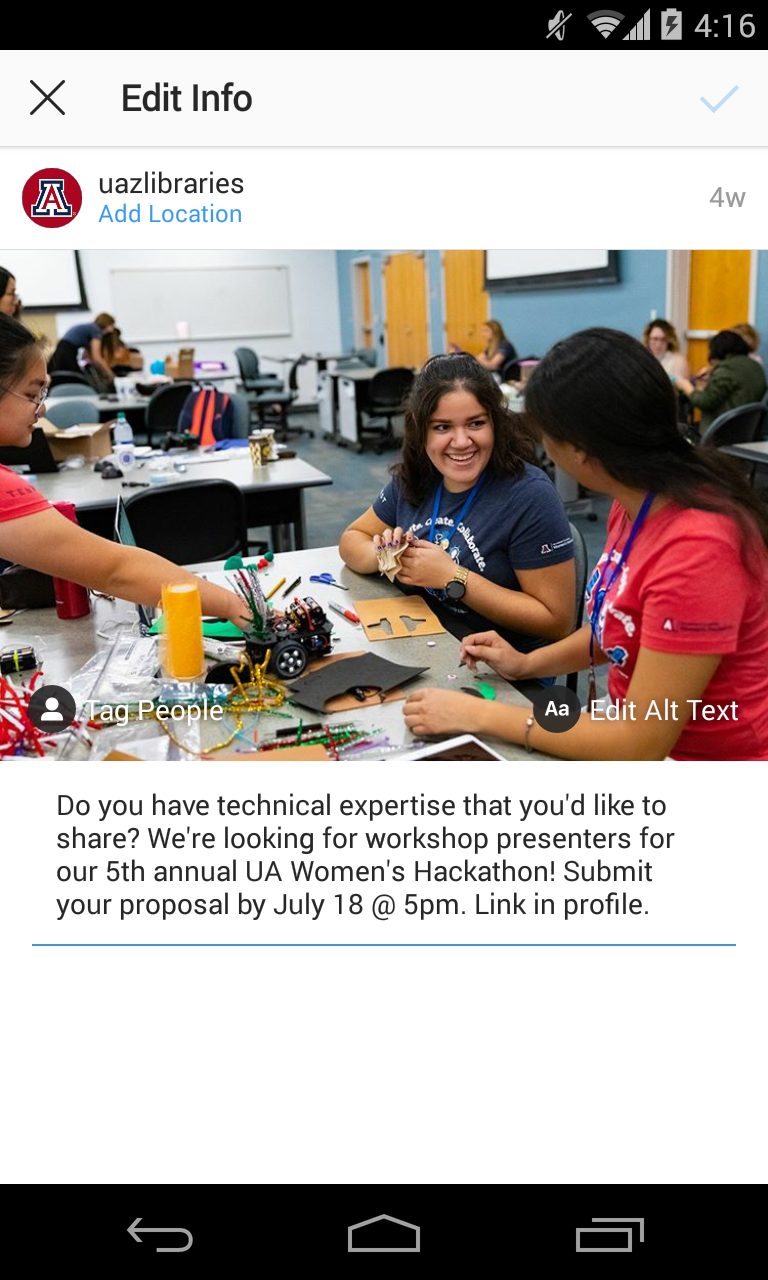 Accessible to people with visual impairments using assistive tech, e.g. screen readers
Now available on Facebook, Twitter, and Instagram
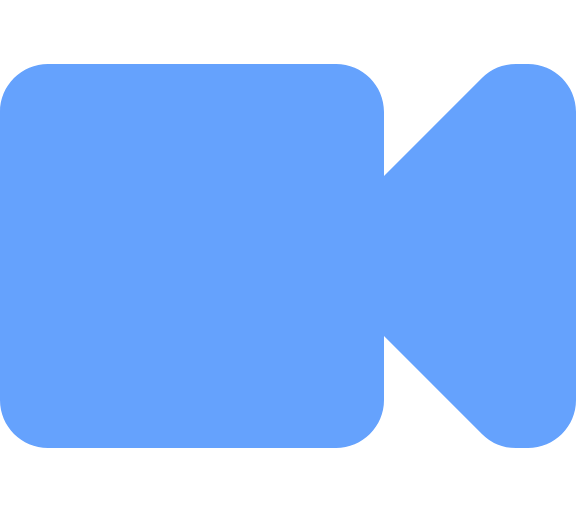 Videos
Captions/Transcripts
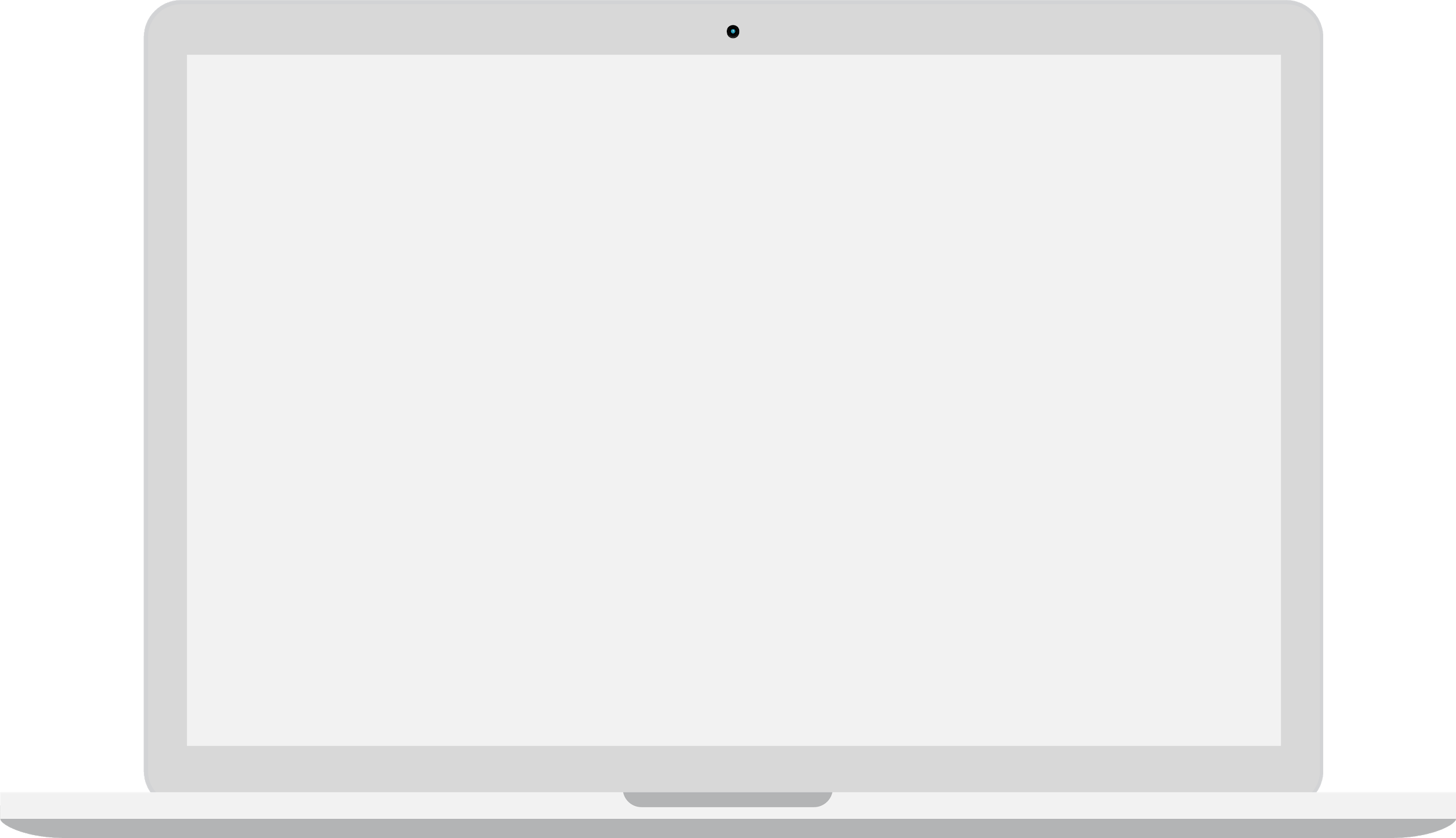 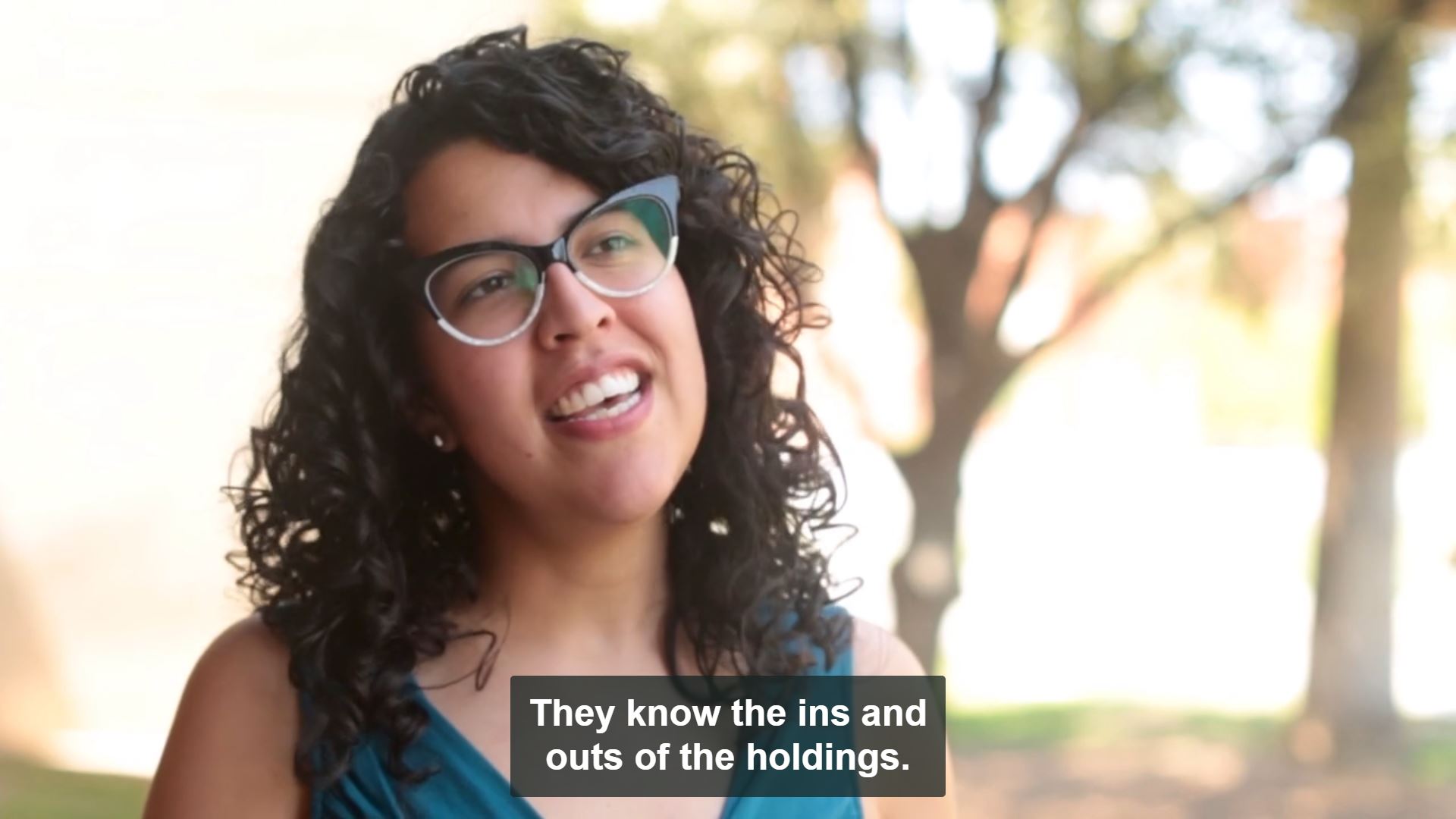 Essential for people who are deaf or hard of hearing
Required to be compliant with Americans with Disabilities Act
Language
Inclusive Writing
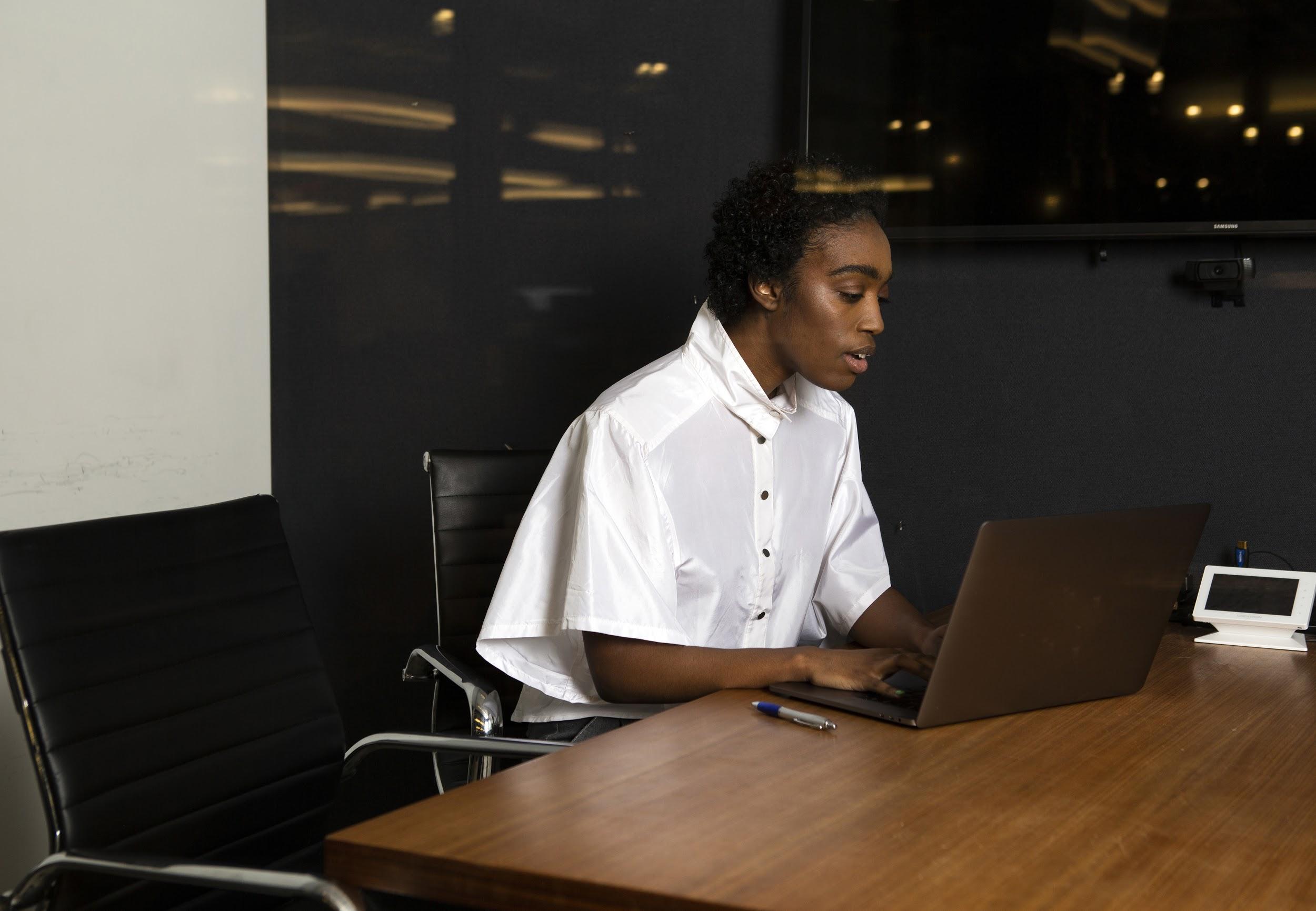 Use gender-neutral pronouns, e.g. “they/them/theirs”
Use people-first language, e.g. “people who are visually impaired” instead of “the blind”
Use plain language by avoiding verbose sentences, jargon, & idioms
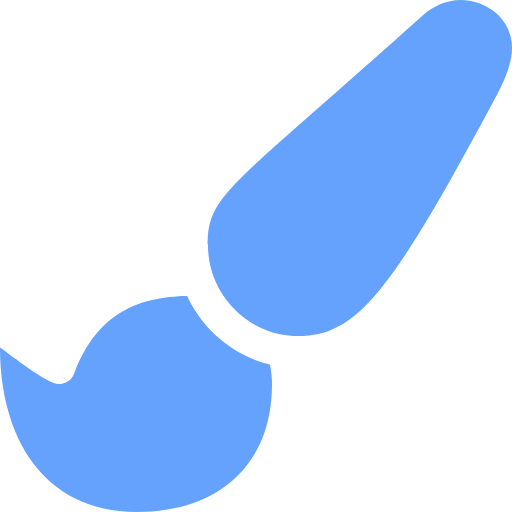 Graphic Design
Accessibility
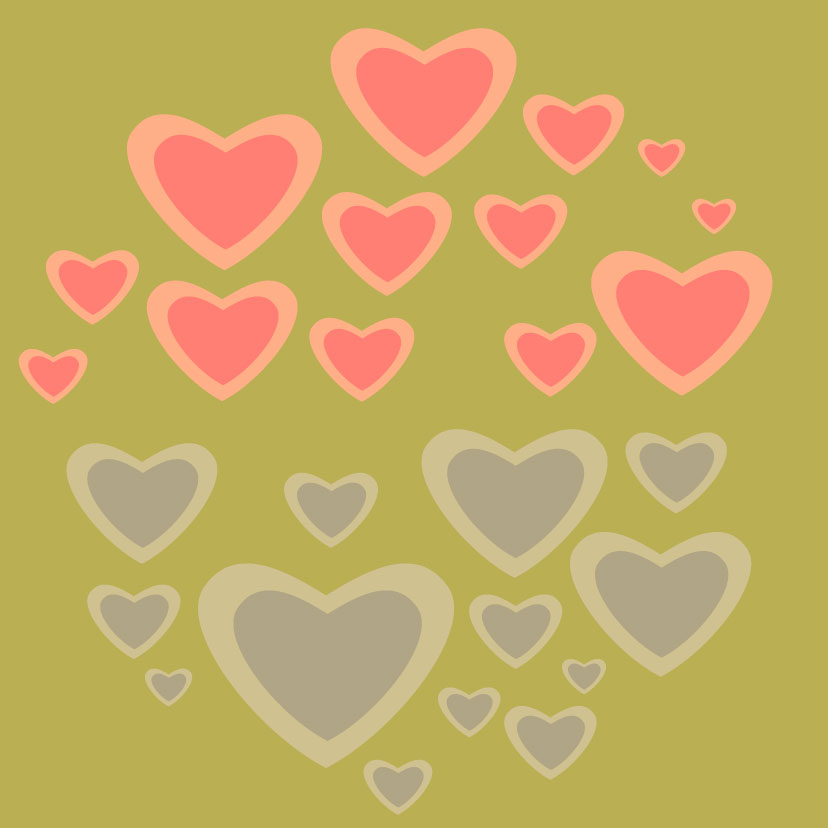 Design for color blindness
Use a hierarchy of text & images
Choose a legible font & make your text readable
RESOURCES
GRAPHIC DESIGN & PHOTOS

AccessAbility: A Practical Handbook on Accessible Graphic Designhttps://www.rgd.ca/database/files/library/RGD_AccessAbility_Handbook.pdfA handbook of principles for print, web, and environmental design from the Association of Registered Graphic Designers of Ontario, with support from the Government of Ontario.
Coblis — Color Blindness Simulator
https://www.color-blindness.com/coblis-color-blindness-simulator/
Color Contrast Checker
https://webaim.org/resources/contrastchecker/
Disability Inclusive Stock Imageshttp://www.pushlivingphotos.com/Photos start from $35. Sales support photographer royalties and  real models with disabilities.
The Gender Spectrum Collection: Stock Photos Beyond the Binaryhttps://broadlygenderphotos.vice.com/Images of trans and non-binary models available under the Creative Commons Attribution-NonCommercial-NoDerivatives license.
The Jopwell Collectionhttps://jopwellcollection.jopwell.com/thejopwellcollection/More than 100 free stock photos featuring Black, Latinx, and Native American students and professionals at work, available under a Creative Commons Attribution license.
RESOURCES (cont.)
Nappyhttps://www.nappy.co/Photos of people of color available under the Creative Commons Zero license.
WOCinTech Chathttps://www.flickr.com/photos/wocintechchat/Stock photos of women of color in tech, licensed under a Creative Commons Attribution license.

WRITING

Conscious Style Guidehttps://consciousstyleguide.com/The latest news, opinions, and guides on inclusive, respectful, and empowering language.
Guidelines: How to Write and Report About People with Disabilities (8th ed.)http://rtcil.org/products/media/guidelines“First published in 1984, the Guidelines brochure has become a classic on person-first language.”
Radical Copyeditorhttps://radicalcopyeditor.com/Alex Kapitan’s writing advice on how to be sensitive and anti-oppressive with regards to race, class, sexuality, gender, ability, age, body size, religion, nationality, and more.
CREDITS: Presentation template by Slidesmash. User-Generated Content slide photo by Instagram user _aw______. Inclusive Writing slide photo  by The Gender Spectrum Collection. All other photos by University of Arizona Libraries.
Thank you!
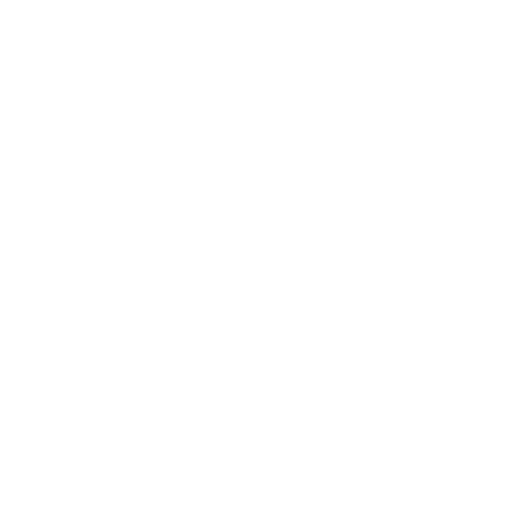 SFLORES@EMAIL.ARIZONA.EDU